Analyzing Response Time Using DiskSim
DSN Lab
Dr.Asadi

Farzaneh Rajaei Salmasi
1
Storage Hierarchy
2
System Topology
IODriver
BusTop (block transfer time = 0)
Controller
BusHBA (block transfer time >0)
Device
3
Sequential Events For Write
IO-Driver Request Event
Bus-Event-Arrive : from IO-Driver to controller
Device-Event-Arrive
Bus-Event-Arrive from Device to controller
Bus-Event-Arrive: from controller to IO-Driver 
IO-Driver-interrupt-complete
Bus-Event-Arrive: Transferring data  from IO-driver to controller
Bus-Event-Arrive: Transferring data from controller to Device.
4
Sequential Events For Write (Cont.)
FTL
Transfer time
Elem0
Page Register
Write latency
Page 0
5
Response Time
Response time = Queue time + servicing time
Servicing time = Bus time + Device latency
Device Latency = Transfer latency + Write latency
Response Time = Queue time + Bus Time + Transfer time + Write time
! The smallest write unit in SSD is page that is 4K or 8 Sectors here.
6
Experience 1
Number Of SSD=1, Number of Parallel Units =1, Stripe Unit Size =8
Trace :





Overall I/O System Response time average: 0.307507
Overall I/O System Response time maximum:	0.307507
System logorg #0 ssd Response time average:	0.307507
IOdriver Response time average: 0.307507
ssd #0 Response time average: 0.307507
ssd #0  elem #0 Response time average: 0.305600
What I expected?
Response time (overall , ssd) = write latency(0.2) + transfer time (0.105) + Queue time(0.0) + Bus time (0.002) : 0.307
Response time (elem) =  write latency(0.2) + transfer time (0.105) + Sub-Queue time(0.0)
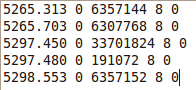 7
Experience 2
Number Of SSD=1, Number of Parallel Units =1, Stripe Unit Size =8
Trace :




Overall I/O System Response time average: 	0.308938
Overall I/O System Response time maximum:	0.313229
ssd #0 Response time average: 0.308938
ssd #0 Response time maximum: 0.313229
ssd #0  elem #0 Response time average:  0.305600 (elem 0 -7 exept#1, #2)
What I expected?
   Response time (overall , ssd) = Queue time(0.0) + Bus time (0.00025 * 32 = 0.008)  + write latency(0.2) + transfer time (0.105)  = 0.313
Elements are Parallel!
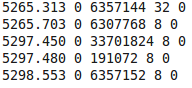 8
Experience 2
Number Of SSD=1, Number of Parallel Units =1, Stripe Unit Size =8
Trace :
   



Overall I/O System Response time average: 	0.308938
Overall I/O System Response time maximum:	0.313229
ssd #0 Response time average: 0.308938
ssd #0 Response time maximum: 0.313229
ssd #0  elem #0 Response time average:  0.305600 (elem 0 -7 exept#1, #2)

No Difference!!
TWO REQUESTS ARE HANDELED IF THEY ARE DISPATCHED TO  DIFFERENT ELEMETS!
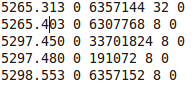 9
Choosing Elements
elem = (blkno/ page-size) % number-of-elements
Page_size = 8
Nelements = 8
6357144/8 %8 =3 -> elems: 3,4,5,6
6307768 /8 %8 = 7 -> elem 7
What happens if we direct second request to elem #6?!!!!
10
Experience 3
Number Of SSD=1, Number of Parallel Units =1, Stripe Unit Size =8
Trace :
    



Overall I/O System Response time average: 	0.364268
Overall I/O System Response time maximum:	0.528829 
ssd #0 Response time average: 0.364268
ssd #0  elem #0 Response time average: 0.305600 (elem 0, 3,4,5)
ssd #0  elem #6 Response time average: 0.416261
ssd #0  elem #6 Response time maximum: 0.526922

What I expected?
    
Queue time = 5265.313 + 0.313 – 5265.403= 0.222
Response time for second request  (overall max res time) : 0.307 + 0.222 = 0.529
Elem #6 response max response time = 0.305 + 0.222 = 0.527
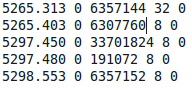 11
Experience 4
Number Of SSD=1, Number of Parallel Units =1, Stripe Unit Size =8
Trace :
    




Overall I/O System Response time average: 	0.368082
Overall I/O System Response time maximum:	0.536458

Just Bus Block Transfer Time is added.
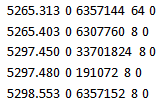 12
Experience 4
Number Of SSD=1, Number of Parallel Units =1, Stripe Unit Size =8
Trace :
    




Overall I/O System Response time average: 	0.528511
Overall I/O System Response time maximum:	0.857315

What I expected?
Response time of first request: 0.32 + 0.32 = 0.64
Queue time of second request:  0.64 + 5265.313 – 5265.403 = 0.55
Response time of second request (max response time) = 0.55 + 0.307 = 0.857
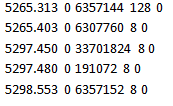 13
Experience 5
Number Of SSD=1, Number of Parallel Units =1, Stripe Unit Size =8
Trace :
    




Overall I/O System Response time average: 	0.391059
Overall I/O System Response time maximum:	0.641715
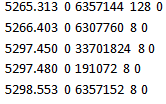 14
Experience 6
Number Of SSD=1, Number of Parallel Units =2, Stripe Unit Size =8
Trace :
    




Overall I/O System Response time average: 	0.391059
Overall I/O System Response time maximum:	0.641715
No Difference

 Number Of SSD=1, Number of Parallel Units =4, Stripe Unit Size =8
Overall I/O System Response time average: 	0.391059
Overall I/O System Response time maximum:	0.641715
No Difference
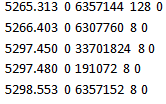 15
Experience 7
Number Of SSD=1, Number of Parallel Units =1, Stripe Unit Size =8
Trace :
    




Overall I/O System Response time average: 	0.599369
Overall I/O System Response time maximum:    1.283430
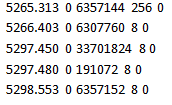 16
Experience 8
Number Of SSD=1, Number of Parallel Units = 2, Stripe Unit Size =8
Trace :
    




Overall I/O System Response time average: 	0.599369
Overall I/O System Response time maximum:    1.283430
No Difference

Number Of SSD=1, Number of Parallel Units = 4, Stripe Unit Size =8
 Overall I/O System Response time average: 	0.501488
Overall I/O System Response time maximum:	1.083430

Something is going on
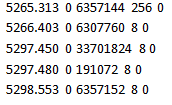 17
Experience 9
Number Of SSD=1, Number of Parallel Units =1, Stripe Unit Size =8
Trace :
    




Overall I/O System Response time average: 	1.241084
Overall I/O System Response time maximum:	 2.566861
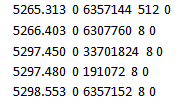 18
Experience 10
Number Of SSD=1, Number of Parallel Units = 2, Stripe Unit Size =8
Trace :
    




Overall I/O System Response time average: 	0.941084
Overall I/O System Response time maximum: 1.966861

Number Of SSD=1, Number of Parallel Units =4, Stripe Unit Size =8
Overall I/O System Response time average: 	0.741084
Overall I/O System Response time maximum:	1.566861

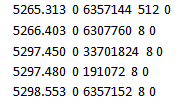 19
Number of Requests Handled
DiskSim only accepts requests which their termination time doesn’t exceed last request time in trace.






Number of Request handled: 1
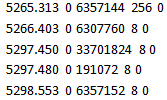 20
Thank You For Your Attention!!
21